Εισαγωγή στην Πληροφορική 
και στην διαχείριση 
μεγάλου όγκου δεδομένων

Γρηγόριος Αμούτζιας
Επικ. Καθηγητής Βιοπληροφορικής στη Γενωμική
Τμήμα Βιοχημείας & Βιοτεχνολογίας,
Πανεπιστήμιο Θεσσαλίας
Εισαγωγή στο Linux
1η εργαστηριακή άσκηση
Θ
Δομή αρχείων/καταλόγων στο Linux
/
root
bin
dev
usr
...
home
etc
...
Το σύστημα έχει δομή ιεραρχική. Ένας κατάλογος μπορεί να έχει 1 ή περισσότερους υπο-καταλόγους. 
Όχι το αντίθετο.
Κάθε κατάλογος/αρχείο έχει μια διεύθυνση. Η διεύθυνση αρχίζει από το root και ακολουθούμε την κατάλληλη πορεία μέχρι να καταλήξουμε εκεί που θέλουμε.
PC1
PC2
PC3
dir1
dir2
dir1
dir2
Θ
Δομή αρχείων/καταλόγων στο Linux
/
root
bin
dev
usr
...
home
etc
...
Π.χ. ο κατάλογος home έχει διεύθυνση:
/home
Π.χ. ο κατάλογος PC3 έχει διεύθυνση:
/home/PC3
Π.χ. o κατάλογος dir1 που βρίσκεται μέσα στο PC3 έχει διεύθυνση:
/home/PC3/dir1

Ο κατάλογος dir1 που βρίσκεται μέσα στο PC1 και ο κατάλογος dir1 που βρίσκεται μέσα στο PC3 είναι διαφορετικοί και έχουν διευθύνσεις:
/home/PC1/dir1
/home/PC3/dir1
PC1
PC2
PC3
dir1
dir2
dir1
dir2
Θ
Δομή αρχείων/καταλόγων στο Linux
/
root
bin
dev
usr
...
home
etc
...
PC1
PC2
PC3
Οι κατάλογοι/αρχεία του κάθε χρήστη βρίσκονται στο /home
Οι υπόλοιποι κατάλογοι ανήκουν στο σύστημα
dir1
dir2
dir1
dir2
Θ
Home directory
/
root
bin
dev
usr
...
home
etc
...
PC1
PC2
PC3
Όταν κάνω loggin ως χρήστης PC1, ξεκινάω από το home directory που είναι το /home/PC1

Εάν έκανα loggin ως χρήστης PC3, ξεκινάω από το home directory που είναι το /home/PC3

Το home directory συμβολίζεται με το: ~
dir1
dir2
dir1
dir2
Θ
Δομή αρχείων/καταλόγων στο Linux
/
root
bin
dev
usr
...
home
etc
...
Μέσα στο /home βρίσκονται οι λογαριασμοί των χρηστών
Μέσα στο /bin βρίσκονται προγράμματα (συνήθως σε δυαδική μορφή - binary)
Μέσα στο /sbin βρίσκονται προγράμματα (συνήθως σε δυαδική μορφή - binary) που χρησιμοποιεί ο superuser
Μέσα στο /tmp γράφονται παροδικά αρχεία που σβήνονται όταν κλείσει ο υπολογιστής.
Μέσα στο /lib βρίσκονται βιβλιοθήκες που χρησιμοποιούνται από διάφορα προγράμματα. 
Μέσα στο /etc βρίσκονται configuration files του συστήματος
Στο /mnt συνδέονται διάφορες εξωτερικές συσκευές, π.χ. Memory sticks, εξωτερικοί σκληροί δίσκοι, cd-roms κτλ.
Θ
Βασικές εντολές
Κατηγορίες εντολών για 
Πλοήγηση στο σύστημα
Διαχείριση αρχείων και καταλόγων


Συνήθως τα ονόματα των εντολών είναι συντομογραφίες κάποιων ρημάτων.
Π.χ. :  
List -> ls
Change directory -> cd
Make directory -> mkdir
Copy -> cp
Remove -> rm
Move -> mv
Θ
Σύνταξη εντολών (i)
Οι εντολές γράφονται στο τερματικό (terminal).

Γράφουμε πρώτα το όνομα της εντολής που θέλουμε να εκτελέσουμε, στη συνέχεια κάποιες παραμέτρους (αν χρειάζεται) και μετά (αν χρειάζεται) τα ονόματα αρχείων ή καταλόγων με τα οποία θα δουλέψει η εντολή. Μεταξύ όλων των παραπάνω μεσολαβούν κενά. Κατόπιν πατούμε ENTER για να εκτελεστεί η εντολή. Σε μια εντολή μπορούμε να δώσουμε ταυτόχρονα περισσότερες από μία ειδικές παραμέτρους.

Στο παρακάτω παράδειγμα ζητάμε να εκτελεστεί η εντολή ls με τις δύο παραμέτρους –l και –a.
ls –l –a
Το ίδιο μπορεί να γραφεί και ως:
ls –al
Θ
Σύνταξη εντολών (ii)
Αν γράψουμε μόνο το όνομα του αρχείου ή καταλόγου χωρίς την πλήρη διεύθυνσή του, τότε η εντολή ψάχνει να το βρει (αρχείο ή κατάλογο) μέσα στον ενεργό κατάλογο, δηλαδή εκεί που βρισκόμαστε.

Μια εντολή μπορεί να δουλέψει και με αρχεία/καταλόγους που δεν βρίσκονται στον ενεργό κατάλογο (δηλαδή εκεί που βρισκόμαστε εκείνη την στιγμή), αρκεί να δώσουμε την κατάλληλη διεύθυνση, για να τα βρει η εντολή.

Τα αποτελέσματα μιας εντολής συνήθως εκτυπώνονται στο terminal, εκτός και εάν τα στείλουμε σε κάποιο αρχείο. Με το σύμβολο > τα αποτελέσματα γράφονται στο αρχείο που αναγράφεται δεξιά του >. Αν το αρχείο δεν υπήρχε πριν, δημιουργείται. Αν υπήρχε, τα νέα αποτελέσματα αντικαθιστούν το παλιό περιεχόμενο (overwrite). Με το >> τα νέα αποτελέσματα προσθέτονται στο τέλος των παλιών περιεχομένων του αρχείου (append).
Θ
Σύνταξη εντολών (iii)
Στην ίδια γραμμή μπορώ να γράψω και δύο ή περισσότερες εντολές, που θα εκτελεστούν η μία μετά το πέρας της άλλης. Για να γίνει αυτό πρέπει τις εντολές να τις χωρίσω μεταξύ τους με το ;
Π.χ.: Εντολή1 ; Εντολή2 ; Εντολή3

Επίσης, τα αποτελέσματα μιας εντολής μπορώ να τα καναλιζάρω ως εισερχόμενα δεδομένα σε μια άλλη εντολή με το | (pipe)
Π.χ.
Εντολή1 | Εντολή2 > results
Στο παραπάνω παράδειγμα η Εντολή1 παρήγαγε κάποια αποτελέσματα που αντί να εκτυπωθούν στο terminal πήγαν ως εισερχόμενα δεδομένα στην Εντολή2 η οποία με τη σειρά της παρήγαγε νέα αποτελέσματα τα οποία αντί να εκτυπωθούν στο terminal γράφτηκαν στο αρχείο results.
Θ
Σύνταξη εντολών (iv)
Με το πλήκτρο tab γίνεται αυτόματη συμπλήρωση των δεδομένων σε μια γραμμή εντολής.

Π.χ. Βρίσκομαι στον κατάλογο /home/User1/ και από κάτω υπάρχουν οι υποκατάλογοι  Desktop, Dir1, Dir2 και Games.

Για να μετακινηθώ στον υποκατάλογο Games πρέπει να πληκτρολογήσω:
cd Games
ή μπορώ να πληκτρολογήσω cd G και μετά να πατήσω το πλήκτρο Tab. To Linux καταλαβαίνει ότι θέλω το Games και το συμπληρώνει αυτόματα.

Αν θέλω να πάω στο Desktop (από το /home/User1/), αρκεί να πληκτρολογήσω cd De  και μετά να πατήσω το πλήκτρο Tab. Θα συμπληρωθεί αυτόματα η λέξη Desktop. Αν όμως πληκτρολογούσα μόνο cd D και μετά πατούσα το Tab, το Linux δεν θα ήξερε αν θέλω να πάω στο Desktop, Dir1 ή Dir2. Θα παραπονιώταν με ένα ήχο. Αν ξαναπατήσω το Tab αμέσως, θα μου δείξει τις 3 επιλογές που υπάρχουν, δηλαδή τα Desktop, Dir1, Dir2.
Θ
Σύνταξη εντολών (v)
Μπορούμε να δούμε ποιές εντολές εκτελέσαμε πιο πριν πληκτρολογώντας την εντολή history.

Επίσης, πατώντας στο πληκτρολόγιο το βέλος προς τα επάνω, εμφανίζεται στο terminal η προηγούμενη εντολή. Αν θέλω να πάω 3 εντολές προς τα πίσω, πατάω το βέλος προς τα επάνω 3 φορές. Αν μετά θέλω να πάω 2 εντολές προς τα εμπρός, πατάω το βέλος προς τα κάτω 2 φορές.

Τα βέλη είναι πολύ χρήσιμα όταν εκτελούμε μια πολύ μεγάλη και περίπλοκη εντολή και πρέπει μετά από λίγο να την ξαναπληκτρολογήσουμε. Έτσι, και γλιτώνουμε χρόνο και αποφεύγουμε λάθη κατά την πληκτρολόγηση.
Θ
Σύνταξη εντολών (vi)
Κατά την σύνταξη μιας εντολής μπορώ να χρησιμοποιήσω wild cards, δηλαδή σύμβολα που μπορούν να σημαίνουν οποιοδήποτε χαρακτήρα ή χαρακτήρες. Το σύμβολο για το wild card είναι ο αστερίσκος *

Π.χ. Βρίσκομαι σε ένα directory που έχει 15 αρχεία, τα file1 έως file15 και το doc1.
Θέλω να σβήσω τα αρχεία file1 – file15, αλλά όχι το doc1.
Αντί να εκτελέσω την εντολή για το κάθε ένα αρχείο ξεχωριστά, μπορώ να του πω να σβήσει όλα εκείνα τα αρχεία που ξεκινούν με τους χαρακτήρες “file”

rm file*
Α
Οδηγίες χρήσης μιας εντολής
Η εντολή man μας δίνει πληροφορίες για μια εντολή.
Πληκτρολογούμε man και μετά την εντολή ls:
man ls

Οι οδηγίες είναι δομημένες σε διάφορες ενότητες:
NAME
SYNOPSIS
DESCRIPTION: Εκεί υπάρχουν και τα διαθέσιμα options για την εντολή που τις δίνουν επιπλέον ειδικές λειτουργίες.
EXAMPLES
SEE ALSO: άλλες διαθέσιμες εντολές που σχετίζονται με την παρούσα.

Το man έχει μια πληθώρα πληροφοριών για την εντολή που συνήθως κουράζουν τον αναγνώστη. Μια καλή πηγή πληροφοριών για εντολές συνήθως συναντάται σε προσωπικές ιστοσελίδες στο διαδίκτυο (να ναι καλά το Google search!!!). Το man συνήθως είναι καλή πηγή για να μας θυμίσει τι κάνουν κάποιες ειδικές παράμετροι μιας εντολής.
Θ
Βασικές εντολές για πλοήγηση μέσα στο σύστημα
Ο ενεργός κατάλογος είναι αυτός στον οποίο βρισκόμαστε. Μπορούμε να μετακινηθούμε.

ls από το list. Παρουσίαση αρχείων/καταλόγων εντός του ενεργού καταλόγου

cd από το change directory. Αλλαγή του ενεργού καταλόγου.
Για να ανέβουμε ένα επίπεδο πληκτρολογούμε cd ..
Για να κατεύουμε ένα επίπεδο, π.χ. στο sub-directory dirA, πληκτρολογούμε cd και μετά το όνομα του sub-directory στο οποίο θέλουμε να κατευούμε. Π.χ. cd dirA
Αν πληκτρολογήσουμε μόνο cd θα πάμε στο home directory που είμαστε users. Επίσης, όταν κλείνω ένα terminal & και το ξανανοίγω, αρχίζω πάλι από το home directory.
Αν εκτελέσω cd – πηγαίνω στο προηγούμενο directory.

pwd από το present working directory. Δείχνει την πλήρη διεύθυνση του καταλόγου μέσα στον οποίο βρισκόμαστε.
Θ
Βασικές εντολές πλοήγησης
Βρίσκομαι στο directory PC1.
Η πλήρης διεύθυνσή του είναι /home/PC1

Μέσα στο PC1 έχω ένα αρχείο fileX και 2 υποκαταλόγους dir1 & dir2. Μέσα στον dir1 έχω ένα αρχείο file1. Μέσα στο dir2 έχω υποκατάλογο dir3.
Εφόσον ο ενεργός κατάλογος είναι ο PC1 (εκεί βρίσκομαι), αν εκτελέσω την εντολή pwd, θα μου δώσει την διεύθυνση:
/home/PC1

Αν θέλω να δω τι υπάρχει μέσα στο PC1 (αρχεία και υποκατάλογοι) εκτελώ την εντολή ls
Θα μου δείξει ότι μέσα στον PC1 υπάρχει ένα αρχείο fileX και 2 υποκατάλογοι dir1 & dir2. Δεν θα δω το file1 & dir3.
PC1
fileΧ
dir1
dir2
file1
dir3
Θ
Βασικές εντολές πλοήγησης - ls
Αν θέλω να δω τι υπάρχει μέσα στο PC1 (αρχεία και υποκατάλογοι) εκτελώ την εντολή ls
Θα μου δείξει ότι μέσα στον PC1 υπάρχει ένα αρχείο fileX και 2 υποκατάλογοι dir1 & dir2.
Αν θέλω να δω τι υπάρχει στον dir3 ενώ ακόμα βρίσκομαι στο PC1, πρέπει να δώσω την διεύθυνση του directory dir3 στην εντολή ls.

ls /home/PC1/dir2/dir3

ls –l
To –l αλλάζει την μορφοποίηση των αποτελεσμάτων.

ls –a
μας δείχνει ακόμα και κρυφά αρχεία/directories (το όνομά τους αρχίζει με την τελεία .)
PC1
fileΧ
dir1
dir2
file1
dir3
Θ
Πλοήγηση στο Linux
/
root
bin
dev
usr
...
home
etc
...
Αν βρίσκομαι στο home, πώς μπορώ με μια μόνο εντολή να πάω στο dir1 του PC3;
PC1
PC2
PC3
dir1
dir2
dir1
dir2
Θ
Πλοήγηση στο Linux
/
root
bin
dev
usr
...
home
etc
...
Δίνω το πλήρες μονοπάτι:
cd /home/PC3/dir1 
Ή
Δίνω το μονοπάτι από την θέση που βρίσκομαι:
cd ./PC3/dir1
Θα δουλέψει η παρακάτω εντολή αν βρίσκομαι στο home; Γιατί;
cd /PC3/dir1
PC1
PC2
PC3
dir1
dir2
dir1
dir2
A
Login ως guest
/
root
bin
dev
usr
...
home
etc
tmp
guest-xxx
Public
Videos
Templates
Desktop
Downloads
Documents
Music
Pictures
Επειδή έκανα login as guest, δημιουργείται ένας προσωρινός λογαριασμός στο /tmp που ονομάζεται guest-xxx, όπου xxx είναι τυχαία γράμματα και νούμερα που αλλάζουν κάθε φορά.
Οτιδήποτε δημιουργήσω σε αυτό τον λογαριασμό καταστρέφεται με το logout.
A
Login ως guest - pwd
/
root
bin
dev
usr
...
home
etc
tmp
guest-xxx
Public
Videos
Templates
Desktop
Downloads
Documents
Music
Pictures
Με το που κάνω login as guest, ξεκινάω από την κορυφή των directories που ανήκουν στον guest. Για να δω που βρίσκομαι, εκτελώ:
pwd
Το terminal δείχνει: /tmp/guest-xxx
A
Login ως guest - ls
/
root
bin
dev
usr
...
home
etc
tmp
guest-xxx
Public
Videos
Templates
Desktop
Downloads
Documents
Music
Pictures
Για να δω τι directories & files υπάρχουν στο directory /tmp/guest-xxx εκτελώ
ls
Εκτελέστε επίσης την εντολή ls –l και μετά την ls –a και μετά την ls –al
Τι παρατηρήσατε?
A
Clear
Πληκτρολογήστε την εντολή clear για να σβήσει ότι υπήρχε γραμμένο στο terminal.
A
Μετακίνηση με το cd
/
root
bin
dev
usr
...
home
etc
tmp
guest-xxx
Public
Videos
Templates
Downloads
Documents
Music
Pictures
Desktop
Μετακινηθείτε στο directory Desktop εκτελώντας: cd Desktop
Για να βεβαιωθείτε ότι βρίσκεστε εκεί εκτελέστε: pwd. Ποιά είναι η διεύθυνση του Desktop?
Για να δείτε τι υπάρχει στο Desktop εκτελέστε: ls
Υπάρχει κάτι?
Αν θέλετε να επιστρέψετε ένα επίπεδο παραπάνω, δηλαδή στο /tmp/guest-xxx εκτελέστε: cd ..
Μετά επιστρέψτε πάλι στο Desktop.
A
Δημιουργία αρχείου με την εντολή cat
Βρίσκομαι στο Desktop.
Θέλω να δημιουργήσω ένα αρχείο με το όνομα file1 που μέσα του να γράφει 2 ονόματα σε 2 διαφορετικές γραμμές (xρησιμοποιώ την εντολή cat – σημαίνει concatenate). Εκτελώ:
cat > file1 (πατάω ENTER)
Giannis (πατάω ENTER)
Maria (πατάω ENTER)
(Control D - πατάω ταυτόχρονα τα 2 πλήκτρα)

Το βελάκι > σημαίνει ότι τα περιεχόμενα που θα πληκτρολογήσουμε θα πάνε μέσα στο αρχείο file1.
Επειδή χρησιμοποιώ το  > αυτό σημαίνει ότι οποιοδήποτε περιεχόμενο (αν) υπήρχε πριν μέσα στο file1 θα διαγραφεί και θα μείνει μόνο το όνομα που γράψαμε.
Αν χρησιμοποιούσα το >> τότε αυτά που γράφω θα προστεθούν κάτω από τα όποια υπάρχοντα δεδομένα.
Desktop
file1
A
Οι εντολές more, head, tail
Για να δω τι περιέχει το file1 εκτελώ: more file1

Για να δω τι περιέχει η πρώτη γραμμή του file1 εκτελώ: head –n 1 file1

Για να δω τι περιέχουν οι πρώτες 2 γραμμές του file1 εκτελώ: head –n 2 file1

Για να δω τι περιέχει η τελευταία γραμμή του file1 εκτελώ: tail –n 1 file1

Για να δω τι περιέχουν οι τελευταίες 2 γραμμές του file1 εκτελώ: tail –n 2 file1
Desktop
file1
A
H διαφορά μεταξύ > & >>
Στη συνέχεια εκτελώ:
cat > file1
panos
anna
Control D
Τι συνέβη μέσα στο file1? Με ποιά εντολή θα δω τα περιεχόμενα του file1?

Στη συνέχεια εκτελώ (προσοχή! >>):
cat >> file1
Mixalis
Control D
Τι συνέβη τώρα στο file1?
Ποιά είναι η διαφορά όταν χρησιμοποιούμε >
Και όταν χρησιμοποιούμε >>
?
Desktop
file1
A
Ένωση αρχείων με το cat
Έχουμε το file1 που μέσα του γράψαμε 3 ονόματα.
Θέλουμε να δημιουργήσουμε ένα δεύτερο αρχείο file2 που να έχει μέσα του το όνομα eleni.

Δημιουργήστε το με τις εντολές που μάθατε.

Στη συνέχεια θέλουμε να ενώσουμε τα περιεχόμενα των δύο αρχείων file1 & file2 σε ένα τρίτο αρχείο file3. Εκτελούμε:
cat file1 file2 > file3
Δείτε τα περιεχόμενα του file3

Αν εκτελούσατε:
cat file2 file1 > file3
Τι θα βλέπατε μέσα στο file3?

Αν εκτελούσατε:
cat file2 file1 file2 > file3
Τι θα βλέπατε μέσα στο file3?
Desktop
file1
file1
file2
file3
Θ
Βασικές εντολές διαχείρισης αρχείων/καταλόγων
mkdir testdir1 - από το make directory. Δημιουργεί ένα κατάλογο (subdirectory) με όνομα testdir1 μέσα στον κατάλογο όπου βρισκόμαστε.

rm – r testdir1 - από το remove. Σβήνει τον κατάλογο testdir1 και τα περιεχόμενά του.

rm testfile1 - Σβήνει το αρχείο testfile1 

cp testfile1 testfile2 - από το copy. Αντιγράφει ένα αρχείο testfile1 και το ονομάζει testfile2

cp –r testdir1 testdir2 – Αντιγράφει τον κατάλογο testdir1 και τα περιεχόμενά του στον κατάλογο testdir2.

mv testfile1 testfile3 - από το move. Μετονομάζει το αρχείο testfile1 σε testfile3
A
Αντιγραφή αρχείου με το cp
Βρισκόμαστε στο Desktop και έχουμε ήδη δημιουργήσει 3 αρχεία, τα file1 file2 & file3

Θέλουμε να αντιγράψουμε τα περιεχόμενα του file3 στο file3c. Εκτελούμε:
cp file3 file3c

Με ποιά εντολή θα δούμε τα περιεχόμενα του file3c?

Θέλουμε να αντιγράψουμε τα περιεχόμενα του file1 στο file1c. Πληκτρολογήστε την κατάλληλη εντολή.
Desktop
file1
file2
file3
A
Διαγραφή αρχείου με το rm
Βρισκόμαστε στο Desktop και έχουμε ήδη δημιουργήσει 5 αρχεία, τα file1, file1c, file2, file3, file3c

Θέλουμε να διαγράψουμε τα αρχεία file1c & file3c. Εκτελούμε:
rm file1c
Στη συνέχεια εκτελούμε:
rm file3c

‘H μπορούμε να διαγράψουμε 2 ή περισσότερα αρχεία ταυτόχρονα με μία εντολή rm, όπως παρακάτω:
rm file1c file3c

Ή μπορούμε να χρησιμοποιήσουμε wildcards:
rm file*c
Desktop
file1
file2
file3
A
Δημιουργία καταλόγου με το mkdir – Μετακίνηση αρχείων με το mv
Βρισκόμαστε στο Desktop και έχουμε 3 αρχεία, τα file1, file2, file3.

Θέλουμε να δημιουργήσουμε ένα κατάλογο (subdirectory) με το όνομα filesdir και στη συνέχεια να μεταφέρουμε τα 3 αρχεία (file1, file2, file3) μέσα σε αυτόν τον υποκατάλογο.

Για να δημιουργήσουμε τον υποκατάλογο εκτελούμε:
mkdir filesdir

Στη συνέχεια, για να μετακινήσουμε το αρχείο file1 μέσα στο filesdir εκτελούμε:
mv file1 ./filesdir/

Μετακινήστε και τα υπόλοιπα 2 αρχεία στο filesdir.
Desktop
filesdir
file1
file2
file3
A
Μετονομασία αρχείων με το mv
Βρισκόμαστε στο Desktop και έχουμε πλέον 3 αρχεία, τα file1, file2, file3 μέσα στον υποκατάλογο filesdir.

Θέλουμε να μετονομάσουμε το αρχείο file1 σε file1r ενώ όμως συνεχίζουμε να βρισκόμαστε στο Desktop (χωρίς να μετακινηθούμε μέσα στο filesdir).

Αν εκτελούσαμε:
mv file1 file1r
Η εντολή δεν θα λειτουργούσε, γιατί η εντολή θα έψαχνε το file1 μέσα στον κατάλογο που βρισκόμαστε τώρα, δηλαδή μέσα στο Desktop. Επειδή όμως το file1 βρίσκεται σε άλλο κατάλογο, πρέπει να δώσουμε είτε την πλήρη είτε την σχετική διεύθυνση του file1, για να δουλέψει η εντολή mv.
Desktop
filesdir
file1r
file2r
file3r
A
Μετονομασία αρχείων με το mv
Η πλήρης διεύθυνση του file1 είναι:
/tmp/guest-xxx/Desktop/filesdir/file1

Η σχετική διεύθυνση του file1 είναι:
./filesdir1/file1

./ σημαίνει: από εδώ που βρίσκομαι.

Άρα, η σωστή εντολή για να μετονομάσω το file1 σε file1r (που βρίσκεται μέσα στο filesdir) ενώ βρίσκομαι στο Desktop είναι:
mv ./filesdir/file1 ./filesdir/file1r

Κάντε την αντίστοιχη μετατροπή και για τα υπόλοιπα δύο αρχεία.
Desktop
filesdir
file1r
file2r
file3r
A
Μετονομασία/μετακίνηση αρχείων με το mv
Βρισκόμαστε στο Desktop και έχουμε ήδη μετονομάσει τα 3 αρχεία που βρίσκονται στον υποκατάλογο filesdir.

Θέλουμε να μεταφέρουμε το αρχείο file1r από τον υποκατάλογο filesdir στον κατάλογο Desktop, όπου βρισκόμαστε. Εκτελούμε:
mv ./filesdir/file1r ./file1r

Μπορούμε ταυτόχρονα να μετακινήσουμε ένα αρχείο και να το μετονομάσουμε. Θέλουμε το αρχείο file2r (που βρίσκεται στον υποκατάλογο filesdir) να το μετακινήσουμε στον κατάλογο Desktop (που βρισκόμαστε) και ταυτόχρονα να το μετονομάσουμε σε file2x. Εκτελούμε:
mv ./filesdir/file2r ./file2x
Desktop
file1r
file2x
filesdir
file3r
A
Διαγραφή καταλόγου με το rm -r
Βρισκόμαστε στο Desktop και έχουμε ήδη μεταφέρει εδώ το αρχείο file1r ενώ το file2r το μεταφέραμε και το μετονομάσαμε σε file2x.
Τώρα θέλουμε να διαγράψουμε τον υποκατάλογο filesdir μαζί με τα περιεχόμενά του.

Εκτελούμε:
rm –r filesdir

Στη συνέχεια θέλουμε να δούμε αν συνεχίζει να υπάρχει ο υποκατάλογος filesdir μέσα στον Desktop. Τι εντολή θα εκτελέσουμε για να δούμε τι υπάρχει μέσα στον Desktop?

Διαγράψτε με μία εντολή τα file1r και file2x.
Desktop
file1r
file2x
filesdir
file3r
A
Άσκηση
1. Κλείστε το terminal.
2. Ξανα-ανοίξτε το. Σε ποιό directory βρίσκεστε;
3. Μετακινηθείτε στο Desktop, χρησιμοποιώντας το tab για αυτόματη συμπλήρωση του ονόματoς του.
4. Δημιουργείστε 3 αρχεία, file1, file2, file3 με την εντολή cat. Σε κάθε ένα από τα αρχεία γράψτε σε μια γραμμή ένα μόνο όνομα (διαφορετικό).
5. Ενώστε τα 3 αρχεία σε ένα 4ο, file4, με την εντολή  cat.
6. Διαγράψτε τα 3 αρχεία file1, file2, file3.
7. Δημιουργείστε ένα directory με το όνομα testdir κάτω από το Desktop.
8. Μετακινήστε το file4 από το Desktop στο testdir.
9. Που βρίσκεστε τώρα;
10. Καθαρίστε το terminal από τις προηγούμενες εντολές με το clear.
11. Μετακινηθείτε ένα επίπεδο/directory επάνω .
12. Που βρίσκεστε;
13. Από εκεί, δείτε με την εντολή ls τι υπάρχει στο testdir. Βλέπετε το file4;
14. Από εκεί που βρίσκεστε, μετακινηθείτε με μία μόνο εντολή στο testdir.
15. Δείτε αν βρίσκεστε τώρα μέσα στο testdir.
16. Με μία μόνο εντολή μετακινηθείτε εκεί που βρισκόσασταν πιο πριν.
17. Τώρα διαγράψτε με μία εντολή το testdir & τα περιεχόμενα του.
2η εργαστηριακή άσκηση
Εντολές του Linux
Θ
Δικαιώματα αρχείων και καταλόγων
Ένα αρχείο μπορούμε να το
Διαβάσουμε (read)
Τροποποιήσουμε (write)
Εκτελέσουμε αν είναι πρόγραμμα (execute)

Ένα αρχείο μπορεί να είναι προσβάσιμο μόνο για μια από τις παραπάνω τρεις ενέργειες (διάβασμα, τροποποίηση, εκτέλεση), ή για οποιoδήποτε συνδυασμό τους.

Στο Linux, υπάρχει ο χρήστης (user), η ομάδα (group), οι υπόλοιποι (others).
Ένα αρχείο μπορεί να είναι προσβάσιμο για συγκεκριμένες ενέργειες από τον χρήστη και προσβάσιμο για συγκεκριμένες ενέργειες από την ομάδα ή από τους υπόλοιπους. Με αυτό τον τρόπο ελέγχουμε τα δικαιώματα που έχει ο καθένας στο συγκεκριμένο αρχείο.

Με την εντολή ls –l μπορούμε να δούμε τι δικαιώματα έχει ο καθένας πάνω στα αρχεία ενός καταλόγου.
Πρώτα φαίνονται τα δικαιώματα του χρήστη, μετά της ομάδας, μετά των υπολοίπων. Τα δικαιώματα για τον καθένα εμφανίζονται με την σειρά read/write/execute, χρησιμοποιώντας τα σύμβολα r w x αντίστοιχα.
Θ
Δικαιώματα αρχείων και καταλόγων
Παρακάτω φαίνονται τα δικαιώματα ενός αρχείου στο οποίο όλοι έχουν πρόσβαση και για ανάγνωση και για τροποποίηση και για εκτέλεση.
rwxrwxrwx

Στο παρακάτω αρχείο μόνο ο χρήστης (user) έχει πρόσβαση για ανάγνωση, τροποποίηση, εκτέλεση, ενώ οι υπόλοιποι (group & others) έχουν πρόσβαση μόνο για ανάγνωση
rwxr--r--

Στο παρακάτω αρχείο μόνο ο χρήστης (user) έχει πρόσβαση για ανάγνωση, εκτέλεση, ενώ οι υπόλοιποι (group & others) δεν έχουν πρόσβαση για τίποτα.
r-x------
Θ
Δικαιώματα αρχείων και καταλόγων - chmod
Με την εντολή chmod μπορούμε να τροποποιήσουμε τα δικαιώματα σε ένα αρχείο.

Στην εντολή chmod:
το read συμβολίζεται με το 4
Το write συμβολίζεται με το 2
To execute συμβολίζεται με το 1.

Ο συνδυασμός read-write συμβολίζεται με το 6 (4+2)
Ο συνδυασμός read-execute συμβολίζεται με το 5 (4+1)
Ο συνδυασμός write-execute συμβολίζεται με το ... ????

Ο συνδυασμός  read-write-execute συμβολίζεται με το 7 (4+2+1)

Άρα 3 νούμερα αρκούν για τα δικαιώματα του χρήστη, του group, των υπολοίπων.
Το νούμερο 777 σημαίνει ότι και οι τρεις (user/group/other) έχουν όλα τα δικαιώματα (read-write-execute )
Α
Δικαιώματα αρχείων και καταλόγων - chmod
Με την εντολή chmod μπορούμε να τροποποιήσουμε τα δικαιώματα σε ένα αρχείο.

Ανοίξτε το terminal και μετακινηθείτε στο Desktop.
Δημιουργείστε ένα αρχείο file1 με την εντολή cat και γράψτε κάποια ονόματα. Τερματίζετε την εντολή cat με το Ctr D.
Στη συνέχεια ελέγξτε τα δικαιώματα του αρχείου με: ls –l
Τι δικαιώματα έχει;
Θέλουμε το αρχείο file1 να είναι προσβάσιμο μόνο για ανάγνωση, μόνο σε εμάς ως χρήστη.
r--------
Οπότε, εκτελούμε: chmod 400 file1
Προσπαθήστε τώρα να γράψετε κάποιο όνομα μέσα στο file1 με την εντολή cat, όπως κάνατε πριν.
Σας το επιτρέπει το σύστημα;

Τώρα αλλάξτε τα δικαιώματα του file1 σε:
rw-------
Ποιό νούμερο χρειάζεστε στο chmod?
Αφού αλλάξατε τα δικαιώματα, μπορείτε να γράψετε κάποιο όνομα μέσα στο file1 με την εντολή cat;
Α
Η εντολή wc –word count
Με την εντολή wc (word count) μπορούμε να μετρήσουμε τον αριθμό των γραμμών ή των λέξεων ή των χαρακτήρων σε ένα αρχείο

Για να μετρήσουμε τις γραμμές, λέξεις, χαρακτήρες του αρχείου file1 ταυτόχρονα εκτελούμε:
wc file1

Για να μετρήσουμε μόνο τις γραμμές του αρχείου file1 εκτελούμε:
wc –l file1

Για να μετρήσουμε μόνο τις λέξεις του αρχείου file1 εκτελούμε:
wc –w file1

Για να μετρήσουμε μόνο τους χαρακτήρες του αρχείου file1 εκτελούμε:
wc –c file1
Θ
Η εντολή sort
Με την εντολή sort μπορούμε να τακτοποιήσουμε τις γραμμές ενός αρχείου αλφαβητικά. Τα ψηφία που βλέπουμε στην οθόνη η εντολή sort δεν τα αντιλαμβάνεται ως νούμερα, αλλά ως χαρακτήρες. Αυτό έχει επιπτώσεις στην συμπεριφορά του sort!
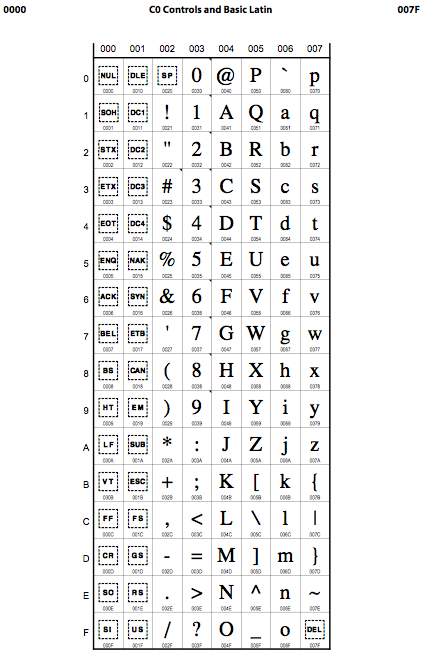 Unicode standard 7.0
Κωδοποίηση ειδικών χαρακτήρων, γραμμάτων, 
αριθμών, συμβόλων (π.χ. Μαθηματικών).

Το Unicode 7 κωδικοποιεί συνολικά 112956 διαφορετικούς χαρακτήρες.

http://www.unicode.org/charts/


http://www.unicode.org/charts/PDF/U0000.pdf


Η αρίθμηση εμφανίζεται στο 16δικό σύστημα.

0000 - 001F: C0 controls.
0020 - 002F: ASCII χαρακτήρες για σύμβολα και τονισμό.
0030 – 0039: ASCII ψηφία.
Κτλ.

Π.χ. Το αγγλικό γράμμα Α συμβολίζεται με:
U+0041
Α
Η εντολή sort
Δημιουργήστε με το cat ένα αρχείο με όνομα file_unsorted που να περιέχει τις παρακάτω γραμμές:
11 eleni
1 maria
4 giorgos
2 giannis
3 anna
1 maria

Στη συνέχεια κάνετε sort τον file_unsorted εκτελώντας:
sort file_unsorted
Τι παρατηρείτε;
Μετά δείτε με την εντολή more αν πράγματι άλλαξε το περιεχόμενο του file_unsorted. Τι συνέβη;
Α
Η εντολή sort
Μετά δείτε με την εντολή more αν πράγματι άλλαξε το περιεχόμενο του file_unsorted. Τι συνέβη?

Η εντολή sort δούλεψε και μας έδειξε στο terminal τα αποτελέσματά της πάνω στο αρχείο file_unsorted, χωρίς όμως να το πειράξει.
Αν θέλουμε να σωθούν τα αποτελέσματα του sort πάνω στον file_unsorted πρέπει να τα κατευθύνουμε σε ένα νέο αρχείο με κάποιο όνομα, π.χ. file_sorted.
Τώρα εκτελέστε:
sort file_unsorted > file_sorted

Δείτε τώρα με την εντολή more τα περιεχόμενα του file_unsorted & μετά τα περιεχόμενα του file_sorted.
Α
Η εντολή sort -n
Για να αντιληφθεί η εντολή sort τα ψηφία ως νούμερα πρέπει να χρησιμοποιήσουμε την παράμετρο -n
Τώρα εκτελέστε:
sort –n file_unsorted > file_sorted

Δείτε τώρα με την εντολή more τα περιεχόμενα του file_unsorted & μετά τα περιεχόμενα του file_sorted.
Α
Η εντολή uniq
Με την εντολή uniq εμφανίζουμε τις μοναδικές γραμμές μέσα σε ένα αρχείο. Πρέπει όμως να έχει προηγηθεί sort του αρχείου.

Στο αρχείο file_unsorted είχαμε 6 γραμμές, με μία επανάληψη (το: 1 maria) στις γραμμές 2 & 6.

Εκτελέστε: uniq file_unsorted
Εμφανίζεται η επαναλαμβανόμενη γραμμή?

Εκτελέστε: uniq file_sorted
Εμφανίζεται τώρα η επαναλαμβανόμενη γραμμή?

Εκτελέστε: uniq –c file_sorted
Tι παρατηρείτε τώρα;
Αν θέλουμε να σώσουμε τα αποτελέσματα του uniq, πρέπει να τα κατευθύνουμε σε κάποιο φάκελο.
Εκτελέστε: uniq file_sorted > file_uniq
Α
Η χρήση των pipes |
Στο προηγούμενο παράδειγμα θέλαμε να εμφανίζονται μόνο οι μοναδικές γραμμές που υπήρχαν στο αρχείο file_unsorted.

Αυτό έγινε με δύο εντολές. 
Πρώτα κάναμε sort στο αρχείο file_unsorted και σώσαμε τα αποτελέσματα σε ένα άλλο αρχείο file_sorted.
Μετά χρησιμοποιήσαμε ως input το file_sorted στην εντολή uniq και τα αποτελέσματα σώθηκαν στο αρχείο file_uniq.
Δηλαδή, εκτελέσαμε τις παρακάτω δύο εντολές διαδοχικά:
sort file_unsorted > file_sorted
uniq file_sorted > file_uniq 

Με την χρήση των pipes (|) μπορούμε να καναλιζάρουμε τα αποτελέσματα (output) μιας εντολής ως input σε μια άλλη εντολή. Έτσι, αντί για τις παραπάνω 2 εντολές και την δημιουργία του ενδιάμεσου αρχείου file_sorted μπορούμε να κάνουμε το ίδιο με μια την παρακάτω εντολή.
Εκτελέστε: sort file_unsorted | uniq > file_uniq
vi editor
Θ
vi editor
Για να γράψουμε κάτι μέσα στο αρχείο ή να τροποποιήσουμε το κείμενο, πρέπει να βρισκόμαστε στο INSERT MODE. Σε αυτό το MODE, ότι πληκτρολογήσουμε γίνεται κείμενο μέσα στο αρχείο.

Για να τροποποιήσουμε κάτι στο κείμενο ή να κινηθούμε σε κάποια γραμμή, πρέπει να βρισκόμαστε στο COMMAND MODE. Σε αυτό το MODE, το κάθε πλήκτρο που πατάμε είναι και μια εντολή.

Για να σώσουμε ή όχι το κείμενο, πρέπει να βρισκόμαστε στο LAST LINE MODE.

Μετακινούμαστε από το ένα MODE στο άλλο μέσω του 
ENTER, 
ESC,
SHIFT :
A, a, I, I, O, o
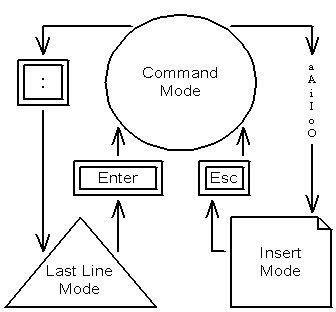 Α
vi editorΆσκηση 1: Δημιουργία ενός νέου αρχείου
Από το τερματικό, που βρίσκομαι στο directory Desktop, δημιουργώ το αρχείο test1
Εκτελώ: vi test1 (και πατώ ENTER)
Στο terminal πλεόν βλέπω ένα άδειο αρχείο.

Αυτή τη στιγμή βρίσκομαι μέσα στο test1, στο COMMAND MODE.
Μπαίνω στο INSERT MODE πατώντας το πλήκτρο i.
Τώρα μπορώ να γράψω ότι θέλω. Πάω σε καινούργια σειρά με το ENTER. Γράφω πάλι κάτι.
Τώρα θέλω να σώσω αυτό που έγραψα στο αρχείο test1 και να τερματίσω το vi. Για να γίνει αυτό πρέπει πρώτα να φύγω από το INSERT MODE και να πάω COMMAND MODE. Άρα πατάω το πλήκτρο ESCAPE. Στη συνέχεια πατάω τα δύο πλήκτρα SHIFT & : ταυτόχρονα, οπότε από το COMMAND MODE πλέον βρίσκομαι στο LAST LINE MODE. Τώρα πληκτρολογώ wq (που σημαίνει write quit) και πατάω ENTER.
Τώρα έχει τερματιστεί το vi και πλέον βρίσκομαι πάλι πίσω στο terminal. Ότι πληκτρολογήσω, το linux το καταλαβαίνει ως εντολή.
Α
vi editorΆσκηση 2: Διαγραφή δεδομένων ενός αρχείου μέσω του INSERT MODE
Ανοίγω πάλι το προηγούμενο αρχείο (test1) με το vi editor.
vi test1
Θέλω να σβήσω ότι δεδομένα έχει το test1.
Μπορώ να σβήσω τα προηγούμενα δεδομένα είτε μέσα από το COMMAND MODE είτε μέσα από το INSERT MODE.

Αν μπω στο INSERT MODE (πατώντας μια φορά i ενώ είμαι στο COMMAND MODE) σβήνω τα δεδομένα με το DELETE. Πάω τον  κέρσορα στο τέλος της τελευταίας γραμμής (με τα βελάκια στο πληκτρολόγιο) και αρχίζω να σβήνω. Εκτελέστε το.

Όταν σβήσετε όλα τα δεδομένα, τερματίστε το vi χωρίς όμως να έχετε αποθηκεύσει τις αλλαγές που κάνατε, γιατί θα τις επαναλάβετε στη συνέχεια μέσα από το COMMAND MODE. Για να τερματιστεί το vi χωρίς να έχουν αποθηκευθεί οι αλλαγές, πρέπει να πάτε στο LAST LINE MODE. Για να γίνει αυτό πρέπει πρώτα να βρίσκομαι στο COMMAND MODE. Άρα πατάω το πλήκτρο ESCAPE. Στη συνέχεια πατάω τα δύο πλήκτρα SHIFT & : ταυτόχρονα, οπότε πλέον βρίσκομαι στο LAST LINE MODE και τώρα  πληκτρολογώ q!, που σημαίνει quit without saving.
Α
vi editorΆσκηση 2: Διαγραφή δεδομένων ενός αρχείου μέσω του COMMAND MODE
Θέλω πάλι να τροποιήσω το προηγούμενο αρχείο και να διαγράψω γραμμές, όχι όμως μέσω του INSERT MODE, αλλά μέσω του COMMAND MODE
Ανοίξτε πάλι το test1 με το vi. Βρίσκεστε στο COMMAND MODE.
Πάτε τον κέρσορα (με τα βέλη του πληκτρολόγιου) σε κάποια γραμμή και πληκτρολογείτε dd
Μόλις σβήσατε μια γραμμή.
Αν θέλετε να σβήσετε Χ γραμμές από εκεί που βρίσκεται ο κέρσορας, πληκτρολογείτε πρώτα τον αριθμό X και αμέσως μετά πατάτε dd.
Αν θέλετε να ακυρώσετε την προηγούμενη εντολή που δώσατε, πληκτρολογείτε u (είναι το undo).
Αν θέλετε να ακυρώσετε και την πιο προηγούμενη εντολή που δώσατε, ξανά πληκτρολογείτε u.
Τερματίστε το vi χωρίς να αποθηκεύσετε τις αλλαγές που κάνατε.
Α
vi editorΆσκηση 3: Μετακίνηση εντός του αρχείου μέσω του COMMAND MODE
Ανοίξτε πάλι το test1 με το vi. Βρίσκεστε στο COMMAND MODE.
Για να μετακινήσετε τον κέρσορα στη δεύτερη γραμμή (δίχως τα βέλη του πληκτρολόγιου), πληκτρολογείτε τον αριθμό της  γραμμής 2 και αμέσως μετά πατάτε ταυτόχρονα τα δύο πλήκτρα SHIFT και g
Για να μετακινήσετε τον κέρσορα στην τελευταία γραμμή, χωρίς να ξέρετε τον αριθμό της, πατάτε ταυτόχρονα τα δύο πλήκτρα SHIFT και g

Σβήστε την τελευταία γραμμή με dd και στην συνέχεια αποθηκεύστε τις αλλαγές χωρίς να τερματίσετε το vi, πηγαίνοντας στο LAST LINE MODE και πληκτρολογώντας μόνο w (& ENTER).

Σβήστε τη νέα τελευταία γραμμή με το dd και στην συνέχεια αποθηκεύστε τις αλλαγές, τερματίζοντας ταυτόχρονα το vi.
Α
vi editorΆσκηση 4: Εύρεση χαρακτήρων μέσα στο κείμενο
Ανοίξτε πάλι το test1 με το vi. Βρίσκεστε στο COMMAND MODE.

Θέλετε να σβήσετε ότι δεδομένα έχει το test1 και να τα αντικαταστήσετε με τα ονόματα 5 φίλων και πληροφορίες τους όπως από ποιά πόλη είναι. Σε κάθε γραμμή βάζετε τα στοιχεία ενός ατόμου, ξεκινώντας από το όνομα και μετά την πόλη και μετά τον αύξοντα αριθμό του ατόμου. Μεταξύ των στοιχείων σε μια σειρά πατάτε το πλήκτρο tab στα αριστερά του πληκτρολόγιου για να διαχωριστούν.

Θέλετε να πάει αυτόματα ο κερσόρας στην γραμμή και θέση εκείνη που έχει το όνομα ενός συγκεκριμένου ατόμου. Για να γίνει αυτό, πρέπει να βρίσκεστε στο COMMAND MODE. Πληκτρολογείτε / και στη συνέχεια βλέπετε τον κέρσορα να πηγαίνει στην τελευταία γραμμή. Πληκτρολογείτε το όνομα του ατόμου, πατάτε ENTER και ο κέρσορας πηγαίνει στην θέση που βρίσκεται το όνομα (αν υπάρχει).

Αν το όνομα υπάρχει περισσότερες από μια φορές στο file, τότε κάθε φορά που πατάτε / & ENTER, ο κέρσορας μετακινείται στην επόμενη θέση. Δεν είναι ανάγκη να ξαναπληκτρολογήσετε το όνομα που ψάχνετε.

Δοκιμάστε το ίδιο όπως παραπάνω, ψάχνοντας μέσα στο file για  ένα συγκεκριμένο γράμμα του αλφάβητου αντί για ένα ολόκληρο όνομα.

Αποθηκεύστε τις αλλαγές (LAST LINE MODE: w) χωρίς να τερματίσετε το vi.
Α
vi editorΆσκηση 5: αντικατάσταση χαρακτήρων εντός κειμένου
Σε συνέχεια της προηγούμενης άσκησης, πάτε στο COMMAND MODE.

Θέλετε να αντικαταστήσετε την τιμή 5 με την λέξη final.

Πάτε πάλι πίσω στο LAST LINE MODE και πληκτρολογείτε:
%s/5/final/g

Το s σημαίνει substitute. Μεταξύ της πρώτης και δεύτερης / εισάγετε τον ή τους χαρακτήρες που θέλετε να αντικατασταθούν, ενώ μεταξύ της δεύτερης και τρίτης / εισάγετε τον ή τους χαρακτήρες που θέλετε να αντικαταστήσουν τους πρώτους.
το % σημαίνει αντικατάσταση σε όλες τις γραμμές. Αν θέλω αντικατάσταση από την γραμμή 1 έως την 3, αντί για %  βάζω 1,3. Αν θέλω αντικατάσταση από την γραμμή 3 έως το τέλος, αντί για %  βάζω 3,$. 
Το g σημαίνει global, δηλαδή αντικατάσταση περισσότερες από μια φορές στην ίδια γραμμή, εφόσον υπάρχει.
Τερματίστε το vi δίχως να αποθηκεύσετε τις αλλαγές.
Α
vi editorΆσκηση 6:
Δημιουργείστε ένα νέο file με το δικό σας περιεχόμενο και χρησιμοποιήστε όλες τις προηγούμενες εντολές που μάθατε για το vi.
Θ
Awk: Επιλογή στήλης από ένα αρχείο
awk ‘{print $1}’ test1 > test2
test1
test2
A1   B1
A2   B2
A3   B3
	   B4
A1
A2
A3
awk ‘{print $2}’ test1 > test2
test1
test2
A1   B1
A2   B2
A3   B3
	   B4
Β1
Β2
Β3
Β4
Α
Awk: Άσκηση 1
Βρίσκεστε στο ίδιο directory με το test1, μέσα στο οποίο έχετε τις πληροφορίες για 5 φίλους σας (1η στήλη όνομα; 2η στήλη πόλη).
Θέλετε να δείτε μόνο τα ονόματα που υπάρχουν μέσα στο test1.
Από το terminal, πληκτρολογείτε:
awk ‘{print $1}’ test1
To $1 σημαίνει ότι θέλετε να κάνετε print μόνο την πρώτη στήλη του test1.
Αν θέλατε να κάνετε print μόνο την δεύτερη στήλη, θα χρησιμοποιούσατε το $2.
Εκτελέστε μια εντολή που να κάνει print στο terminal τις δύο πρώτες στήλες.
Θέλετε να βάλετε μόνο τα ονόματα (πρώτη στήλη) σε ένα άλλο file με το όνομα names.txt
Πληκτρολογείτε:
awk ‘{print $1}’ test1 > names.txt
Το σύμβολο > σημαίνει ότι το output από μια εντολή, αντί να εμφανιστεί στο terminal, οδηγείται μέσα σε ένα file που μπορεί ήδη να υπάρχει, ή να μην υπάρχει και να δημιουργείται τώρα. Αν ο φάκελος names.txt ήδη υπήρχε πριν την εντολή, το σύμβολο > θα έκανε overwrite τα περιεχόμενα του names.txt
Δείτε τα περιεχόμενα του names.txt με το vi
Επαναλάβετε την προηγούμενη εντολή χρησιμοποιώντας όμως το σύμβολο >> αντί για >
Δείτε πάλι τα περιεχόμενα του names.txt με το vi. Τι συνέβη τώρα; Τι γίνεται όταν χρησιμοποιώ το >>
Α
Awk: Άσκηση 2
Βρίσκεστε στο ίδιο directory με το test1, μέσα στο οποίο έχετε τις πληροφορίες για 5 φίλους σας.
Θέλετε να δείτε (στο terminal) μόνο τις πόλεις (δεύτερη στήλη) που υπάρχουν μέσα στο test1.
Από το terminal, τι εντολή πληκτρολογείτε;
Θέλετε να βάλετε μόνο τις πόλεις (δεύτερη στήλη) που υπάρχουν μέσα στο test1 σε ένα άλλο file με το όνομα cities.txt
Τι πληκτρολογείτε;
Α
paste: Επικόληση δύο αρχείων γραμμή προς γραμμή
Θέλετε να ενώσετε τα δύο files (names.txt & cities.txt) (το ένα δίπλα στο άλλο) σε ένα νέο file με το όνομα merged_paste.txt. Πληκτρολογείστε:
paste names.txt cities.txt > merged_paste.txt
Δείτε τα περιεχόμενα του merged_paste.txt για να καταλάβετε τι συνέβη.
Επαναλάβετε την προηγούμενη εντολή αλλά με αντιστροφή της σειράς των ονομάτων των 2 files. Δείτε πάλι τα περιεχόμενα του merged_paste.txt για να καταλάβετε τι συνέβη.
Μπορούμε να επικολήσουμε περισσότερα από 2 αρχεία μαζί;
A1
A2
A3
B1
B2
B3
B4
A1   B1
A2   B2
A3   B3
	   B4
Α
Join: Ένωση αρχείων με βάση μοναδικά κλειδιά
Δημιουργείστε ένα file με όνομα f1, με τρείς σειρές, όπου στην πρώτη στήλη έχετε έναν αύξοντα αριθμό, στην δεύτερη στήλη έχετε ένα όνομα.
Δημιουργείστε ένα άλλο file με όνομα f2, με τρεις σειρές, όπου στην πρώτη στήλη έχετε έναν αύξοντα αριθμό, στην δεύτερη στήλη έχετε μια πόλη.
Εκτελέστε:
join f1 f2 > f3
Δείτε το f3 με το vi για να καταλάβετε τι συνέβη.

Το join χρησιμοποιεί από κάθε input file τα στοιχεία της πρώτης στήλης ως κλειδιά και ενώνει γραμμές από δύο files όταν έχουν το ίδιο κλειδί.
f1
f2
f3
A1	Nasia 
A2	Christos
A3	Giannis
A1	Salonica 
A2	Elasona
A3	Larisa
A1	Nasia	Salonica
A2	Christos	Elasona
A3	Giannis	Larisa
Θ
Join: Ένωση αρχείων με βάση μοναδικά κλειδιά
join f1 f2 > f3
A0	XXX
A1	Nasia 
A2	Christos
A3	Giannis
A1	Salonica 
A2	Elasona
A3	Larisa
A4	XXX
A1	Nasia	Salonica
A2	Christos	Elasona
A3	Giannis	Salonica
A1	Nasia 
A3	Giannis
A2	Christos
A1	Salonica 
A2	Elasona
A3	Larisa
A1	Nasia	Salonica
A3	Giannis	Larisa
Α
Join & sort: Άσκηση 2
Πειραματιστείτε με τα 2 files f1 & f2 και αλλάξτε την σειρά των γραμμών στο ένα από τα δύο και εκτελέστε πάλι το join για να δείτε πως συμπεριφέρεται. Δείτε το f3 στο vi.

Εκτελέστε τις εντολές:
sort f1 > f1a
sort f2 > f2a

Δείτε τα f1a & f2a με το vi. Τι έκανε το sort;

Εκτελέστε πάλι join, αλλά αυτή την φορά για τα f1a & f2a. Δείτε το f3 στο vi.
Όπως καταλάβατε, για να γίνει σωστά το join θα πρέπει να έχει προηγηθεί sort.


Πειραματιστείτε με τα 2 files f1α & f2α και προσθέστε μια νέα σειρά στο ένα και εκτελέστε πάλι το join για να δείτε πως συμπεριφέρεται.
Συνδυαστική Άσκηση
Σας δίνεται ένα αρχείο (BioGrid_interactions.txt) που περιέχει πρωτεϊνικές και γενετικές αλληλεπιδράσεις από τον πολύ καλά μελετημένο οργανισμό μοντέλο S. cerevisiae (ζυμομύκητας).

Στην μία στήλη αναγράφεται το όνομα του ενός γονιδίου/πρωτεΐνης και στην δεύτερη στήλη το όνομα του άλλου γονιδίου/πρωτεΐνης. Ένα γονίδιο/πρωτεΐνη είναι δυνατόν να έχει περισσότερες από μια αλληλεπιδράσεις. Στην τρίτη στήλη αναγράφεται η πειραματική μέθοδος εντοπισμού. Στην τέταρτη στήλη το είδος της αλληλεπίδρασης (γενετική/φυσική). Είναι δυνατόν μια αλληλεπίδραση να έχει εντοπιστεί με περισσότερες από μια μεθόδους.
Gene_name1	Gene_name2	Experim_method		genetic/physical_interaction
Gene_1		Gene_2		Y2H					physical
Gene_1		Gene_2		immuniprecipitation	physical
Gene_1		Gene_3		Y2H					physical
Gene_3		Gene_4		synthetic_lethal		genetic
Gene_1		Gene_4		synthetic_lethal		genetic
Συνδυαστική Άσκηση
Gene_name1	Gene_name2	Experim_method		genetic/physical_interaction
Gene_1		Gene_2		Y2H					physical
Gene_1		Gene_2		immuniprecipitation	physical
Gene_1		Gene_3		Y2H					physical
Gene_3		Gene_4		synthetic_lethal		genetic
Gene_1		Gene_4		synthetic_lethal		genetic
Βρείτε με τις κατάλληλες εντολές του Linux:
πόσες αλληλεπιδράσεις υπάρχουν συνολικά στο αρχείο;
πόσες μοναδικές αλληλεπιδράσεις (ασχέτως πειραματικής μεθόδου) υπάρχουν συνολικά στο αρχείο;
πόσα μοναδικά γονίδια/πρωτεΐνες υπάρχουν στο αρχείο;
πόσες διαφορετικές πειραματικές μέθοδοι εντοπισμού αναγράφονται στο αρχείο;
H εντολή grep – αναζήτηση μοτίβων
Α
Η εντολή grep
Η εντολή grep μας επιτρέπει να δούμε/αποσπάσουμε μια γραμμή από ένα αρχείο που περιέχει μια συγκεκριμένη λέξη ή σειρά χαρακτήρων.
Θεωρείται από τις πιο χρήσιμες εντολές του Linux/Unix.

Στο παρακάτω παράδειγμα, έχουμε ένα αρχείο με όνομα file1 με 6 γραμμές και 3 στήλες (αύξων αριθμό, όνομα, πόλη).
Θέλουμε να δούμε στο τερματικό ποιές γραμμές περιέχουν τους χαρακτήρες ‘giorgos’
Πρώτα δημιουργήστε το file1.
Εκτελέστε: grep ‘giorgos’ file1
file1
terminal
1	eleni	larisa
2	maria	larisa 
3	giorgos	larisa
4	giannis	athina
5	anna	xanthi
6 	giorgos	volos
3 giorgos larisa
6 giorgos	volos
Με ποιά εντολή θα πάνε τα αποτελέσματα του παραπάνω grep στο file_out;
Α
Η εντολή grep
Με την παρακάτω εντολή θα εντοπιστούν οι γραμμές 4 & 5
Εκτελέστε:
grep ‘na’ file1
file1
terminal
1	eleni	larisa
2	maria	larisa 
3	giorgos	larisa
4	giannis	athina
5	anna	xanthi
6 	giorgos	volos
4	giannis	athina
5	anna	xanthi
Α
Η εντολή grep -w
Με το vi τροποποιήστε την 6η γραμμή του file1 όπως στην εικόνα.
Στο τροποποιημένο αρχείο file1, με την παρακάτω εντολή θα εντοπιστούν οι γραμμές 3 & 6. 
Εκτελέστε: grep ‘giorgos’ file1
file1
terminal
1	eleni		larisa
2	maria		larisa 
3	giorgos		larisa
4	giannis		athina
5	anna		xanthi
6 	giorgos2		volos
3	giorgos		larisa
6	giorgos2		volos
Χρησιμοποιώντας όμως την παράμετρο –w λέμε στο grep να εντοπίσει τις γραμμές όπου το ‘giorgos’ εμφανίζεται ως ολόκληρη λέξη, οπότε τώρα θα εντοπιστεί μόνο η γραμμή 3.
Εκτελέστε: grep –w ‘giorgos’ file1
Α
Η εντολή grep -n
Με την παράμετρο –n εμφανίζεται και ο αριθμός της γραμμής που εντοπίστηκε από το grep.

Στο file1, με την βοήθεια του awk σώστε την δεύτερη στήλη (ονόματα) και την τρίτη στήλη (πόλεις) σε ένα νέο αρχείο file1_2c3c.

Στη συνέχεια, με την παρακάτω εντολή θα εντοπιστούν η 3η και 6η  γραμμή που περιέχουν τους χαρακτήρες ‘giorgos’ και επιπλέον θα εμφανιστούν και τα νούμερα των γραμμών.
Εκτελέστε: grep -n ‘giorgos’ file1_2c3c > file2
file2
file1_2c3c
eleni		larisa
maria		larisa 
giorgos		larisa
giannis		athina
anna		xanthi
giorgos2		volos
3:giorgos		larisa
6:giorgos2		volos
Α
Η εντολή grep: για περισσότερα του ενός αρχεία
Τροποποιείστε τα αρχεία file1 & file2 όπως στην εικόνα παρακάτω, με το vi.
Στη συνέχεια θέλουμε να δούμε και στα δύο αρχεία ποιές γραμμές έχουν το όνομα giorgos.
Εκτελούμε: grep ‘giorgos’ file1 file2

Όσα αρχεία θέλουμε να ψάξουμε τα γράφουμε στη σειρά, το ένα μετά το άλλο.
file1
file2
terminal
giorgos	athina
anna		patra
1	eleni	larisa
2	maria	larisa 
3	giorgos	larisa
4	giannis	athina
5	anna	xanthi
6 	giorgos	volos
file1: 3 giorgos larisa
file1: 6 giorgos	 volos
file2: 7 giorgos athina
Α
grep -r
Βρισκόμαστε στο Desktop και τα 2 αρχεία που μας ενδιαφέρουν (file1, file2) τα μετακινούμε στον υποκατάλογο filesdir (που δημιουργούμε).

Τι εντολή θα δώσουμε για να δούμε στο terminal τις γραμμές που περιέχουν το όνομα ‘giorgos’ στα δύο αυτά αρχεία?

grep 'giorgos' ./filesdir/file1 ./filesdir/file2


Η παράμετρος –r μας επιτρέπει να ψάξουμε όλα τα αρχεία ενός καταλόγου και των υποκαταλόγων του.
Έτσι, αν θέλαμε να ψάξουμε όλα τα αρχεία του καταλόγου filesdir από το Desktop, εκτελούμε:

grep –r ‘giorgos’ ./filesdir/
Desktop
filesdir
file1
file2
Α
grep -c
Με την παράμετρο –c εμφανίζεται και ο συνολικός αριθμός των γραμμών στις οποίες εντοπίστηκε η λέξη/χαρακτήρες από το grep.

Μετακινούμαστε μέσα στο directory filesdir.
Στο file1, με την παρακάτω εντολή θα εντοπιστούν 2 γραμμές, η 3η και 6η που περιέχουν τους χαρακτήρες ‘giorgos’ και στο terminal θα εμφανιστεί το νούμερο 2.
grep -c ‘giorgos’ file1
file1
terminal
eleni		larisa
maria		larisa 
giorgos		larisa
giannis		athina
anna		xanthi
giorgos2		volos
2
Α
grep -v
Με την παράμετρο –v εντοπίζονται οι γραμμές που ΔΕΝ περιέχουν την λέξη/χαρακτήρες που δώσαμε στο grep.

Στο file1, οι χαρακτήρες ‘giorgos’  υπάρχουν στην 3η και 6η γραμμή, άρα η παρακάτω εντολή θα μας δώσει τις γραμμές 1, 2, 4, 5 που ΔΕΝ περιέχουν τους χαρακτήρες ‘giorgos’.
Εκτελούμε: grep -v ‘giorgos’ file1
terminal
file1
eleni		larisa
maria		larisa 
giorgos		larisa
giannis		athina
anna		xanthi
giorgos2		volos
eleni		larisa
maria		larisa 
giannis		athina
anna		xanthi
Α
grep -i
Με την παράμετρο –i δεν παίζει ρόλο εάν οι χαρακτήρες που δώσαμε στο grep είναι σε κεφαλαία ή μικρά γράμματα.

Με το vi, τροποποιείστε το file1 όπως φαίνεται παρακάτω στην εικόνα. 
Στο file1, οι χαρακτήρες ‘giorgos’  υπάρχουν στην 3η γραμμή, ενώ οι χαρακτήρες ‘Giorgos’ στην 6η γραμμή. Η παρακάτω εντολή θα μας δώσει μόνο την 3η γραμμή.
Εκτελέστε: grep ‘giorgos’ file1

Ενώ η παρακάτω εντολή θα μας δώσει την 3η και 6η γραμμή.
Εκτελέστε: grep -i ‘giorgos’ file1
terminal
file1
eleni		larisa
maria		larisa 
giorgos		larisa
giannis		athina
anna		xanthi
Giorgos		volos
giorgos		larisa
Giorgos		volos
Α
grep -f
Με την παράμετρο –f δίνουμε το όνομα ενός αρχείου που περιέχει χαρακτήρες, με τους οποίους θέλουμε να ψάξουμε σε ένα άλλο αρχείο.
Με το vi, δημιουργείστε το αρχείο file_s όπως φαίνεται στην εικόνα.
H παρακάτω εντολή θα κάνει grep στο file1 χρησιμοποιώντας τους χαρακτήρες που υπάρχουν σε κάθε γραμμή του αρχείου file_s
Εκτελέστε: grep  –f	file_s	file1
file_s
eleni
athina
terminal
file1
eleni		larisa
maria		larisa 
giorgos		larisa
giannis		athina
anna		xanthi
Giorgos		volos
eleni		larisa
giannis		athina
Α
grep -l
Με την παράμετρο –l (L μικρό) το grep επιστρέφει τα ονόματα των αρχείων στα οποία βρήκε τους χαρακτήρες/λέξεις με τα οποία ψάχνουμε.

Μετακινηθείτε ένα επίπεδο πάνω.
Στο παρακάτω παράδειγμα και τα 3 αρχεία περιέχουν τους χαρακτήρες ‘giorgos’.
Εκτελέστε: grep  –l	‘giorgos’ ./filesdir/
Ή
Εκτελέστε: grep  –l	‘giorgos’ ./filesdir/file*
Εδώ το * συμβολίζει ταίριασμα με οποιοδήποτε χαρακτήρα μηδέν ή μία ή περισσότερες φορές.
Desktop
terminal
file1
file2
file3
filesdir
file_s
file1
file2
Α
Egrep: Αναζήτηση με περισσότερα από ένα μοτίβα
To egrep είναι μια εντολή προέκταση της grep για regular expressions.
Θέλω να ψάξω στο αρχείο μου για γραμμές που έχουν κάποιο ή και τα δύο από τα ονόματα-μοτίβα ‘giannis’ ‘eleni’. Χρησιμοποιούμε το σύμβολο ‘|’ (pipe).
Δημιουργείστε το παρακάτω αρχείο file1 με το vi και εκτελέστε την παρακάτω εντολή για βρείτε τις γραμμές που περιέχουν τα ονόματα giannis ή eleni:
egrep ‘giannis|eleni’ file1
terminal
file1
eleni		larisa
maria		larisa 
giorgos		larisa
giannis		athina
anna		xanthi
Giorgos		volos
eleni		larisa
giannis		athina
Επίσης, είναι δυνατόν να κάνουμε αναζήτηση και με περισσότερα μοτίβα.
Ποιά είναι η εντολή για να βρω γραμμές που περιέχουν τα ονόματα ‘giannis’ ‘eleni’ ή ‘giorgos’ ?
Αν θέλω η αναζήτηση να μην είναι ευαίσθητη σε κεφαλαία/μικρά γράμματα, πώς θα τροποποιήσω την εντολή?
Τι θα έκανα αν ήθελα να εκτελέσω το ίδιο πράγμα με την grep –f ?
Α
Egrep: Αναζήτηση με περισσότερα από ένα μοτίβα
Ποιά είναι η εντολή για να βρω γραμμές που περιέχουν τα ονόματα ‘giannis’ ‘eleni’ ‘giorgos’ ?
egrep ‘giannis|eleni|giorgos’ file1

Αν θέλω η αναζήτηση να μην είναι ευαίσθητη σε κεφαλαία/μικρά γράμματα, πώς θα τροποποιήσω την εντολή?
egrep -i ‘giannis|eleni|giorgos’ file1

Τι θα έκανα αν ήθελα να εκτελέσω το ίδιο πράγμα με την grep –f ?
Θα έπρεπε να γράψω τα τρία ονόματα σε ένα άλλο αρχείο (3 γραμμές) π.χ. file_names και μετά εκτελώ:
grep    –f     file_names       file1
file1
eleni		larisa
maria		larisa 
giorgos		larisa
giannis		athina
anna		xanthi
Giorgos		volos
file_names
giannis
eleni
giorgos
Θ
Egrep: Αναζήτηση πιο γενικών μοτίβων με regular expressions
Πολλές φορές δεν αναζητούμε μια συγκεκριμένη λέξη ή σειρά χαρακτήρων, αλλά ένα πιο γενικό μοτίβο χαρακτήρων.

Π.χ. Μπορεί να αναζητάμε:
Κάποιους χαρακτήρες που βρίσκονται στην αρχή μιας σειράς.
Κάποιους χαρακτήρες που βρίσκονται στο τέλος μιας σειράς.
Κάποιες λέξεις που σε μια συγκεκριμένη θέση τους μπορεί να υπάρχουν εναλλακτικά μια σειρά από κάποιους χαρακτήρες/νούμερα/σύμβολα.

Για αυτό το λόγο κάνουμε χρήση των regular expressions.
Α
Egrep: μοτίβα που βρίσκονται στην αρχή μιας σειράς
Για να δηλώσουμε ότι το συγκεκριμένο μοτίβο πρέπει να βρίσκεται στην αρχή μιας σειράς χρησιμοποιούμε το σύμβολο ^ πριν το μοτίβο.

Τροποποιείστε με το vi το file1 όπως στην παρακάτω εικόνα.

Εκτελέστε την παρακάτω εντολή, για να βρείτε γραμμές όπου η λέξη ‘eleni’ βρίσκεται μόνο στην αρχή της γραμμής:
egrep ‘^eleni’ file1
file1
terminal
eleni		larisa
giannis		athina
anna		xanthi
Giorgos		eleni
eleni	larisa
Α
Egrep: μοτίβα που βρίσκονται στο τέλος μιας σειράς
Για να δηλώσουμε ότι το συγκεκριμένο μοτίβο πρέπει να βρίσκεται στο τέλος μιας σειράς χρησιμοποιούμε το σύμβολο $ μετά το μοτίβο.

Εκτελέστε την παρακάτω εντολή για να βρείτε γραμμές όπου η λέξη ‘eleni’ βρίσκεται μόνο στο τέλος της γραμμής:

egrep ‘eleni$’ file1
file1
terminal
eleni		larisa
giannis		athina
anna		xanthi
Giorgos		eleni
Giorgos	eleni
Με ποιά εντολή θα βρούμε γραμμές που στην αρχή τους έχουν τη λέξη ‘eleni’ ή στο τέλος έχουν τη λέξη ‘athina’ ?
Α
Egrep: μοτίβα που βρίσκονται στο τέλος μιας σειράς
Με ποιά εντολή θα βρούμε γραμμές που στην αρχή τους έχουν τη λέξη ‘eleni’ ή στο τέλος έχουν τη λέξη ‘athina’ ?

egrep ‘^eleni|athina$’ file1
Θ
Egrep: λέξεις που σε μια συγκεκριμένη θέση τους μπορεί να υπάρχουν εναλλακτικά μια σειρά από κάποιους χαρακτήρες/νούμερα/σύμβολα.
Για να δηλώσουμε μια σειρά από εναλλακτικούς χαρακτήρες/νούμερα σε μια συγκεκριμένη θέση του μοτίβου χρησιμοποιούμε:
[a-z] για γράμματα από το a ως το z.
[0-9] για νούμερα από το 0 έως και το 9.
[ab89] σημαίνει ότι στη συγκεκριμένη θέση μπορεί να βρίσκεται οποιοσδήποτε από τους χαρακτήρες/νούμερα (a, b, 8, 9) που συναντάμε μέσα στις αγκύλες.
[^ab89] το ^ μέσα στην αγκύλη, στην αρχή της σημαίνει ότι στη συγκεκριμένη θέση μπορεί να υπάρχει οποιοσδήποτε χαρακτήρας εκτός από αυτούς που συναντάμε μέσα στην αγκύλη.
Α
Egrep: λέξεις που σε μια συγκεκριμένη θέση τους μπορεί να υπάρχουν εναλλακτικά μια σειρά από κάποιους χαρακτήρες/νούμερα/σύμβολα.
Για να δηλώσουμε μια σειρά από εναλλακτικούς χαρακτήρες/νούμερα σε μια συγκεκριμένη θέση του μοτίβου χρησιμοποιούμε:
[a-z] για γράμματα από το a ως το z.
[A-Z] για κεφαλαία γράμματα από το a ως το z.

Τροποποιείστε το file1 όπως φαίνεται στην εικόνα.
Θέλω να εντοπίσω τις γραμμές που ο κωδικός (1η στήλη) ξεκινάει με κεφαλαίο γράμμα και ακολουθεί το 11.
Εκτελώ:
egrep ‘^[A-Z]11’ file1
file1
terminal
A11		larisa
B11		athina
a11		xanthi
b11		eleni
A11		larisa
B11		athina
Με ποιά εντολή θα εντοπίσω τις γραμμές που ο κωδικός (1η στήλη) ξεκινάει με μικρό γράμμα και ακολουθεί το 11;
Α
Egrep: λέξεις που σε μια συγκεκριμένη θέση τους μπορεί να υπάρχουν εναλλακτικά μια σειρά από κάποιους χαρακτήρες/νούμερα/σύμβολα.
Με ποιά εντολή θα εντοπίσω τις γραμμές που ο κωδικός (1η στήλη) ξεκινάει με μικρό γράμμα και ακολουθεί το 11;
egrep ‘^[a-z]11’ file1
file1
terminal
A11		larisa
B11		athina
a11		xanthi
b11		eleni
a11		xanthi
b11		eleni
Θ
Egrep:
Κάποιες φορές το regular expression θέλουμε να επαναλαμβάνεται περισσότερες από μία φορές. Για να δηλώσουμε πόσες φορές θέλουμε να επαναλαμβάνεται, χρησιμοποιούμε:
{Χ}, αμέσως μετά από το υπο-μοτίβο, όπου Χ το νούμερο/φορές που θέλουμε να επαναλαμβάνεται.
{Χ,Υ}, αμέσως μετά από το υπο-μοτίβο, όπου Χ& Υ το νούμερο/φορές που θέλουμε να επαναλαμβάνεται από Χ έως Υ φορές.

? αμέσως μετά από το υπο-μοτίβο, για επανάληψη 0-1 φορές
* αμέσως μετά από το υπο-μοτίβο, για επανάληψη 0 ή περισσότερες φορές
+ αμέσως μετά από το υπο-μοτίβο, για επανάληψη 1 ή περισσότερες φορές



Το tab δηλώνεται με [^I]

Το κενό δηλώνεται με [[:space:]]

To οποιδήποτε γράμμα ή αριθμός δηλώνεται με \w
Το \w είναι το ίδιο με [A-Za-z0-9]

Το οποιοδήποτε σύμβολο δηλώνεται με την τελεία .
Α
Egrep:
Θέλω να εντοπίσω τις γραμμές που ο κωδικός (1η στήλη) ξεκινάει με δύο κεφαλαία γράμματα (οποιαδήποτε).

Τροποποιείστε το file1 ανάλογα με την εικόνα.

Εκτελέστε:
egrep ‘^[A-Z][Α-Ζ]11’ file1
Ή
egrep ‘^[A-Z]{2}11’ file1
file1
terminal
AA11	larisa
B11		athina
aa11	xanthi
b11		eleni
abc321	XXX
AA11	larisa
Με ποιά εντολή θα εντοπίσω τις γραμμές που ο κωδικός (1η στήλη) ξεκινάει με οποιαδήποτε 3 μικρά γράμματα μία φορά και ακολουθούν νούμερα;
Α
Egrep:
Με ποιά εντολή θα εντοπίσετε τις γραμμές που ο κωδικός (1η στήλη) ξεκινάει με οποιαδήποτε 3 μικρά γράμματα μία φορά και ακολουθούν νούμερα;

Εκτελέστε:
egrep ‘^[a-z][a-z][a-z][0-9]+’ file1
Ή
egrep ‘^[a-z]{3}[0-9]+’ file1
file1
terminal
AA11	larisa
B11		athina
aa11	xanthi
b11		eleni
abc321	XXX
abc321	XXX
Α
Egrep:
Στο παρακάτω παράδειγμα, θέλετε να εντοπίσετε τις γραμμές που ο κωδικός (1η στήλη) ξεκινάει με ένα κεφαλαίο γράμμα, ακολουθεί ένα νούμερο, ακολουθεί ένα μικρό γράμμα.
Εκτελέστε:
egrep ‘^[A-Z][0-9][a-z]’ file1
file1
terminal
A2a11	larisa
B11		athina
a11		xanthi
1A2a11	eleni
A2a11	larisa
Αν δεν χρησιμοποιούσατε το ^ στην παραπάνω εντολή, τι θα συνέβαινε και γιατί;
Α
Egrep:
Αν δεν χρησιμοποιούσατε το ^ στην παραπάνω εντολή, τι θα συνέβαινε και γιατί;
egrep ‘[A-Z][0-9][a-z]’ file1

Το egrep θα αναγνώριζε το μοτίβο και στην 1η και στην 4η γραμμή.
file1
terminal
A2a11	larisa
B11		athina
a11		xanthi
1A2a11	eleni
A2a11	larisa
1A2a11	eleni
Συνδυαστική Άσκηση
Δημιουργήστε το παρακάτω αρχείο (regulations.txt) που περιέχει ρυθμιστικές αλληλεπιδράσεις μεταξύ μεταγραφικών παραγόντων (transcription factors) και γονιδίων στα οποία συνδέονται (στους προαγωγείς τους) και ρυθμίζουν την έκφρασή τους (target). 

Στην 1η στήλη αναγράφεται το όνομα του μεταγραφικού παράγοντα
Στην 2η στήλη αναγράφεται το όνομα του γονιδίου στο οποίο συνδέεται ο μεταγραφικός παράγοντας.
Στην 3η στήλη αναγράφεται το είδος της ρύθμισης, δηλαδή αν η σύνδεση του μεταγραφικού παράγονται προάγει ή καταστέλει την έκφραση του γονιδίου
Στην 4η στήλη αναγράφεται ο ιστός στον οποίο παρατηρήθηκε αυτή η ρυθμιστική αλληλεπίδραση.

Είναι δυνατόν μια ρυθμιστική αλληλεπίδραση να έχει εντοπιστεί σε περισσότερους από έναν ιστούς.
TF_name		target_name	regulation_type		tissue
Gene_1		Gene_2		activate				liver
Gene_1		Gene_2		activate				brain
Gene_1		Gene_3		activate				muscle
Gene_3		Gene_4		suppress				muscle
Gene_1		Gene_4		activate				liver
Gene_5		Gene_1		activate				liver
Συνδυαστική Άσκηση
Βρείτε με τις κατάλληλες εντολές στο αρχείο regulations.txt:
Πόσοι και ποιοί μεταγραφικοί παράγοντες υπάρχουν.
Πόσα και ποιά γονίδια στόχοι ρυθμίζονται από μεταγραφικούς παράγοντες.
Για πόσους και ποιούς ιστούς υπάρχουν δεδομένα.
Πόσα και ποιά γονίδια ρυθμίζει ο μεταγραφικός παράγοντας Gene_1.
Πόσες αλληλεπιδράσεις έχουν βρεθεί για το συκώτι (liver).
Πόσοι και ποιοί μεταγραφικοί παράγοντες είναι προαγωγείς έκφρασης.
Πόσοι και ποιοί μεταγραφικοί παράγοντες αναστέλουν την έκφραση.
Ποιοί μεταγραφικοί παράγοντες έχουν βρεθεί και ως γονίδια στόχοι.
TF_name		target_name	regulation_type		tissue
Gene_1		Gene_2		activate				liver
Gene_1		Gene_2		activate				brain
Gene_1		Gene_3		activate				muscle
Gene_3		Gene_4		suppress				muscle
Gene_1		Gene_4		activate				liver
Gene_5		Gene_1		activate				liver
Συνδυαστική Άσκηση – Λύσεις
Βρείτε με τις κατάλληλες εντολές στο αρχείο regulations.txt:
Πόσοι και ποιοί μεταγραφικοί παράγοντες υπάρχουν.
Πόσα και ποιά γονίδια στόχοι ρυθμίζονται από μεταγραφικούς παράγοντες.
Για πόσους και ποιούς ιστούς υπάρχουν δεδομένα.
awk  ‘{print  $1}’  regulations.txt  |  sort  |  uniq  >  TFs.txt
awk  ‘{print  $2}’  regulations.txt  |  sort  |  uniq  >  targets.txt
awk  ‘{print  $4}’  regulations.txt  |  sort  |  uniq  >  tissues.txt
wc  –l  TFs.txt
wc  –l  targets.txt
wc  –l  tissues.txt
TF_name		target_name	regulation_type		tissue
Gene_1		Gene_2		activate				liver
Gene_1		Gene_2		activate				brain
Gene_1		Gene_3		activate				muscle
Gene_3		Gene_4		suppress				muscle
Gene_1		Gene_4		activate				liver
Gene_5		Gene_1		activate				liver
Συνδυαστική Άσκηση – Λύσεις
Βρείτε με τις κατάλληλες εντολές στο αρχείο regulations.txt:
4. Πόσα και ποιά γονίδια ρυθμίζει ο μεταγραφικός παράγοντας Gene_1.

grep  ‘^Gene_1’  regulations.txt  |  awk  ‘{print  $2}’  |  sort  |  uniq  >  G1_targets.txt 
wc  -l  G1_targets.txt
TF_name		target_name	regulation_type		tissue
Gene_1		Gene_2		activate				liver
Gene_1		Gene_2		activate				brain
Gene_1		Gene_3		activate				muscle
Gene_3		Gene_4		suppress				muscle
Gene_1		Gene_4		activate				liver
Gene_5		Gene_1		activate				liver
Συνδυαστική Άσκηση – Λύσεις
Βρείτε με τις κατάλληλες εντολές στο αρχείο regulations.txt:
5. Πόσες αλληλεπιδράσεις έχουν βρεθεί για το συκώτι (liver).

grep  ‘liver$’  regulations.txt  |  wc  -l
TF_name		target_name	regulation_type		tissue
Gene_1		Gene_2		activate				liver
Gene_1		Gene_2		activate				brain
Gene_1		Gene_3		activate				muscle
Gene_3		Gene_4		suppress				muscle
Gene_1		Gene_4		activate				liver
Gene_5		Gene_1		activate				liver
Συνδυαστική Άσκηση – Λύσεις
Βρείτε με τις κατάλληλες εντολές στο αρχείο regulations.txt:
6. Πόσοι και ποιοί μεταγραφικοί παράγοντες είναι προαγωγείς έκφρασης.
7. Πόσοι και ποιοί μεταγραφικοί παράγοντες αναστέλουν την έκφραση.

grep  ‘activate’  regulations.txt  |  awk  ‘{print  $1}’  |  sort  |  uniq  >  TF_activators.txt
grep  ‘suppress’  regulations.txt  |  awk  ‘{print  $1}’  |  sort  |  uniq  >  TF_suppressors.txt

wc  -l  TF_activators.txt
wc  -l  TF_suppressors.txt
TF_name		target_name	regulation_type		tissue
Gene_1		Gene_2		activate				liver
Gene_1		Gene_2		activate				brain
Gene_1		Gene_3		activate				muscle
Gene_3		Gene_4		suppress				muscle
Gene_1		Gene_4		activate				liver
Gene_5		Gene_1		activate				liver
Συνδυαστική Άσκηση – Λύσεις
Βρείτε με τις κατάλληλες εντολές στο αρχείο regulations.txt:
8. Ποιοί μεταγραφικοί παράγοντες έχουν βρεθεί και ως γονίδια στόχοι.

comm  -12  TFs.txt  targets.txt
TF_name		target_name	regulation_type		tissue
Gene_1		Gene_2		activate				liver
Gene_1		Gene_2		activate				brain
Gene_1		Gene_3		activate				muscle
Gene_3		Gene_4		suppress				muscle
Gene_1		Gene_4		activate				liver
Gene_5		Gene_1		activate				liver
Θ
seq: Δημιουργία ακολουθίας αριθμών
Με την εντολή seq δημιουργούμε μια ακολουθία αριθμών από το x έως το y με προσαύξηση κατά z. Αν δεν ορίσουμε την τιμή της προσαύξησης, τότε χρησιμοποιείται η τιμή 1. 
Μπορούμε να ορίσουμε τι διαχωρίζει το ένα νούμερο από το άλλο με την παράμετρο –s. Αν δεν ορίσουμε το διαχωριστή, τότε χρησιμοποιείται το \n (νέα γραμμή).
Επίσης, με την παράμετρο –w μπορούμε να ζητήσουμε όλα τα νούμερα να έχουν τον ίδιο αριθμό ψηφίων, με την χρήση μηδενικών όποτε χρειαστεί μπροστά από ένα νούμερο.
Α
seq: Δημιουργία ακολουθίας αριθμών
Θέλετε να δημιουργήσετε μια ακολουθία αριθμών, τον ένα δίπλα από τον άλλο που να διαχωρίζονται με : από το 1 μέχρι το 101, όπου ο κάθε αριθμός θα αυξάνει κατά 10. Επίσης, όλα τα νούμερα θα πρέπει να έχουν τον ίδιο αριθμό ψηφίων.
Εκτελέστε την παρακάτω εντολή:
seq  –s  “:”  -w  1  10  101



Θέλετε να δημιουργήσετε μια ακολουθία αριθμών τον ένα κάτω από τον άλλο, από το 101 έως το 1 με μείωση κατά 10, όπου τα νούμερα δεν θα έχουν τον ίδιο αριθμό ψηφίων. Εκτελέστε:
seq    101  -10  1
Συνδυαστική άσκηση
Δημιουργείστε το παρακάτω αρχείο file1 με τα ονόματα γονιδίων, ένα μοναδικό γονίδιο σε κάθε γραμμή. 
Θέλετε να δημιουργήσετε ένα νέο αρχείο file2 και να προσθέσετε τον αύξοντα αριθμό στην αρχή της κάθε γραμμής. 
Οι αύξοντες αριθμοί θα πρέπει να έχουν τον ίδιο αριθμό ψηφίων.
Ποιές εντολές θα εκτελέσετε;
file1
file2
Gene1
Gene2
Gene3
Gene4
Gene5
Gene6
Gene7
Gene8
Gene9
Gene10
01	Gene1
02	Gene2
03	Gene3
04	Gene4
05	Gene5
06	Gene6
07	Gene7
08	Gene8
09	Gene9
10	Gene10
Συνδυαστική άσκηση – Λύση
Αρχικά πρέπει να δημιουργήσουμε ένα αρχείο tmp.txt που έχει τους αύξοντες αριθμούς, με τον ίδιο αριθμό ψηφίων:
seq  –w  1  10 > tmp.txt
Μετά πρέπει να ενώσουμε τα δύο αρχεία, tmp.txt & file1 γραμμή προς γραμμή στο νέο αρχείο file2:
paste  tmp.txt  file1 > file2
tmp.txt
file1
file2
01	Gene1
02	Gene2
03	Gene3
…
10	Gene10
01
02
03
…
10
Gene1
Gene2
Gene3
…
Gene10
Θ
tr: αντικατάσταση χαρακτήρων
Με την εντολή tr (που σημαίνει translate ή transliterate) μπορούμε να αντικαταστήσουμε ένα σετ χαρακτήρων με ένα άλλο σετ αντίστοιχων χαρακτήρων.
Επίσης με αυτή την εντολή μπορούμε να διαγράψουμε μία ακολουθία χαρακτήρων (string), χρησιμοποιώντας την παράμετρο –d.

Π.χ. Με την παρακάτω εντολή παίρνουμε τα δεδομένα από το αρχείο file1 και αντικαθιστούμε το γράμμα a με το γράμμα Α, το b με το B και σώζουμε το αποτέλεσμα στο αρχείο file2. 

tr “ab”  “AB”  <file1> file2

Για να αντικαταστήσουμε όλα τα μικρά με τα αντίστοιχα κεφαλαία τους γράμματα εκτελούμε:

tr “a-z”  “A-Z”  <file1> file2

Για να διαγράψουμε τους χαρακτήρες m,o,u,s,e από το αρχείο file1 εκτελούμε:

tr –d “mouse“ <file1

Η παραπάνω εντολή θα διαγράψει οποιονδήποτε από τους 5 χαρακτήρες βρει και όχι μόνο την λέξη mouse
Α
tr: αντικατάσταση χαρακτήρων
Δημιουργείστε το παρακάτω αρχείο file1  με μια πρωτεϊνική ακολουθία.
Θέλουμε:
1) να μετατρέψουμε όλους τους χαρακτήρες σε κεφαλαία γράμματα και να σώσουμε στο file2.
2) Να διαγράψουμε από το file2 τα κενά που συμβολίζονται με – και να σώσουμε στο file3
3) Να ενωθούν όλες οι γραμμές του file3 σε μία, διαγράφοντας το new line character \n  και να σώσουμε στο file4
Εκτελούμε:
tr  “[a-z]”  “[A-Z]”  < file1 > file2
tr  -d  “-”  < file2 > file3
tr  -d  “\n”  < file3 > file4
matygrakssppp
lkdhlkl--idglhkp
qertykklldsaaap
Θ
sed: stream editor - Εισαγωγή
Το sed είναι ένα πολύ ισχυρό πρόγραμμα/εργαλείο του Unix & Linux που μας επιτρέπει να χειριστούμε ποικιλοτρόπως το περιεχόμενο αρχείων. Εδώ θα αναφερθούμε σε κάποιες από τις πιο κοινές εφαρμογές του.
Το sed μπορεί να αναγνωρίσει μοτίβα χαρακτήρων (regular expressions) όπως και η εντολή egrep ή να εκτελέσει μια πράξη σε συγκεκριμένες γραμμές ενός αρχείου.
Π.χ.:
Μπορεί να αντικαταστήσει μια λέξη ή ένα μοτίβο με ένα άλλο, οποτεδήποτε το συναντά, ή εντός ενός συγκεκριμένου εύρους γραμμών.
Μπορεί να εκτυπώσει ή να διαγράψει συγκεκριμένες γραμμές ενός αρχείου, αρκεί να ορίσουμε το εύρος τιμών των γραμμών, ή το μοτίβο που πρέπει να συναντάται στις προς εκτύπωση/διαγραφή γραμμές.
Μπορεί να μας πει σε ποιές γραμμές συναντάται ένα συγκεκριμένο μοτίβο χαρακτήρων.

Οι βασικές εντολές εντός sed, όπως substitute, transliterate, print, delete συμβολίζονται με τα γράμματα s, y, p, d.
Α
sed: stream editor
Κατά σύμβαση, το sed εκτυπώνει κάθε γραμμή του αρχείου που του ορίζουμε.
Με την παράμετρο –n δεν εκτυπώνονται όλες οι γραμμές, αλλά μόνο αυτές που ορίζονται μέσα στα μονά εισαγωγικά.
Θέλουμε να εκτυπώσουμε όλες τις γραμμές του παρακάτω αρχείου file1 στο terminal. Εκτελούμε:
sed  ‘’  file1

Θέλουμε να εκτυπώσουμε τις γραμμές 1-3 του αρχείου file1 στο terminal. Εκτελούμε:
sed ‘1,3 p’ file1
Χρησιμοποιούμε στην εντολή το p για print.
Το sed έχει μια κάπως περίεργη συμπεριφορά. Θα εκτυπώσει όλες τις γραμμές και επίσης θα εκτυπώσει ξανά εκείνες που ορίζονται μέσα στα μονά εισαγωγικά
Για να το αποφύγουμε αυτό και να εκτυπωθούν μόνο οι γραμμές που ορίζονται μέσα στα μονά εισαγωγικά χρησιμοποιούμε την παράμετρο –n:
sed –n ‘1,3 p’ file1
file1
file1
Gene1
Gene1
Gene2
Gene2
Gene3
Gene3
Gene4
Gene5
Gene1
Gene2
Gene3
Gene4
Gene5
Gene1
Gene2
Gene3
Gene4
Gene5
sed ‘1,3 p’ file1
Sed -n ‘1,3 p’ file1
Gene1
Gene2
Gene3
Α
sed: stream editor
Θέλουμε να εκτυπώσουμε τις γραμμές 3 έως το τέλος του αρχείου file1 στο terminal. Εκτελούμε:
sed  -n  ‘3,$  p’  file1

Το $ σημαίνει έως το τέλος.
file1
Gene1
Gene2
Gene3
Gene4
Gene5
sed  -n  ‘3,$  p’  file1
Gene3
Gene4
Gene5
Α
sed: stream editor
Θέλουμε να πάρουμε τις γραμμές του αρχείου file1 και μετά να διαγράψουμε τις γραμμές 3 έως το τέλος και το υπόλοιπο να εμφανιστεί στο terminal. Εκτελούμε:
sed  ‘3,$  d’  file1

Για διαγραφή δεν χρειάζεται η παράμετρος  -n.
Με την παραπάνω εντολή ΔΕΝ τροποποιείται το file1, αλλά τα περιεχόμενα που φορτώθηκαν στην εντολή.
file1
Gene1
Gene2
Gene3
Gene4
Gene5
sed  ‘3,$  d’  file1
Gene1
Gene2
Α
sed: stream editor
Θέλουμε να πάρουμε το περιεχόμενο του παρακάτω file1 και να αντικαταστήσουμε την λέξη Gene με την λέξη Protein σε όλες τις γραμμές και στη συνέχεια το τροποποιημένο περιεχόμενο να εμφανιστεί στο terminal. Εκτελούμε:
sed  ‘s/Gene/Protein/’  file1

Η αντικατάσταση γίνεται με την εντολή substitute που συμβολίζεται με το s.
Τα 3 / είναι οι διαχωριστές μέσα στους οποίους τοποθετούνται τα 2 μοτίβα προς τροποποίηση, πρώτα το μοτίβο στόχος και μετά το τελικό μοτίβο.
Με την παραπάνω εντολή ΔΕΝ τροποποιείται το file1, αλλά τα περιεχόμενα που φορτώθηκαν στην εντολή και μετά την τροποποίηση εμφανίζονται στο terminal.
Gene1
Gene2
Gene3
sed   ‘s/Gene/Protein/’  file1
Protein1
Protein2
Protein3
Θ
sed: stream editor
Αν το μοτίβο Gene εμφανίζεται περισσότερες από μία φορές σε μια γραμμή, η προηγούμενη εντολή θα τροποποιήσει μόνο την πρώτη εμφάνιση του μοτίβου. Αν θέλουμε να τροποποιηθούν όλες οι εμφανίσεις του μοτίβου, πρέπει να χρησιμοποιήσουμε το g που σημαίνει global, όπως παρακάτω:
sed  ‘s/Gene/Protein/g’ file1
A
sed: stream editor
Θέλουμε να εκτυπώσουμε τα νούμερα των γραμμών στις οποίες εμφανίζεται το  μοτίβο Gene2, στο αρχείο file1. Εκτελούμε:
sed  -n  ‘/Gene2/  =’  file1

Το = το χρησιμοποιούμε για να εκτυπωθεί ο αριθμός της γραμμής στην οποία βρέθηκε το μοτίβο word1. Επίσης, δεν χρησιμοποιήθηκε το s γιατί δεν επιθυμούμε να κάνουμε αντικατάσταση.

Παρόμοια εντολή είναι το:
grep –n “Gene2” file1